架空請求メールを‥‥‥
・聞いたことがある。
・実際に自分の所に来た。
どうしたらいいでしょう？
[Speaker Notes: 「架空請求のメールというものを知っていますか？」
（答えを聞いて）「なるほど、なるほど。」
「では、架空請求のメールが来たら、どう対処したらいいでしょうか。」]
架空請求メールがきたら
・無視して放っておく。
でも、どうしてそうするの？
無視して平気なの？
[Speaker Notes: 「架空請求のメールが来たら「無視して放っておく。」で良いのです。」
「しかし、どうしてそうするのでしょう。」
「書いてあることを読むと、無視しても平気かな、って思いますよね。」]
架空請求メールは‥‥‥
受け取った人があわてるように




を書いている
知らなそうなこと
不安になるようなこと
[Speaker Notes: 「どうしてそう思うのかというと、架空請求のメールには仕掛けがあるのです。」
「受け取った人が、あわてるように、知識不足をついたり、不安をあおったりするように書かれているのです。」
「実は大人でも不安に思ったり、よく分かっていなかったりするので、あわててしまうのです。」]
架空請求メールを調べて，あわてないですむようになろう。
[Speaker Notes: 今日の学習課題は「架空請求メールを調べて，あわてないですむようになろう。」です。]
架空請求メールを調べる
・受け取った人が
　知らなそうなことに赤線
　を引きましょう。
[Speaker Notes: 「これから、本当に使われた（先生のところに来た）架空請求メールの文を配ります。」
「配ったメールの文から、受け取った人がよく分からないことにつけ込んでいる部分、つまり、知らないそうだな、と思った部分に、赤線を引いてください。」
「では、始めてください」]
架空請求メールを調べる
知らなそうなことを書いている例
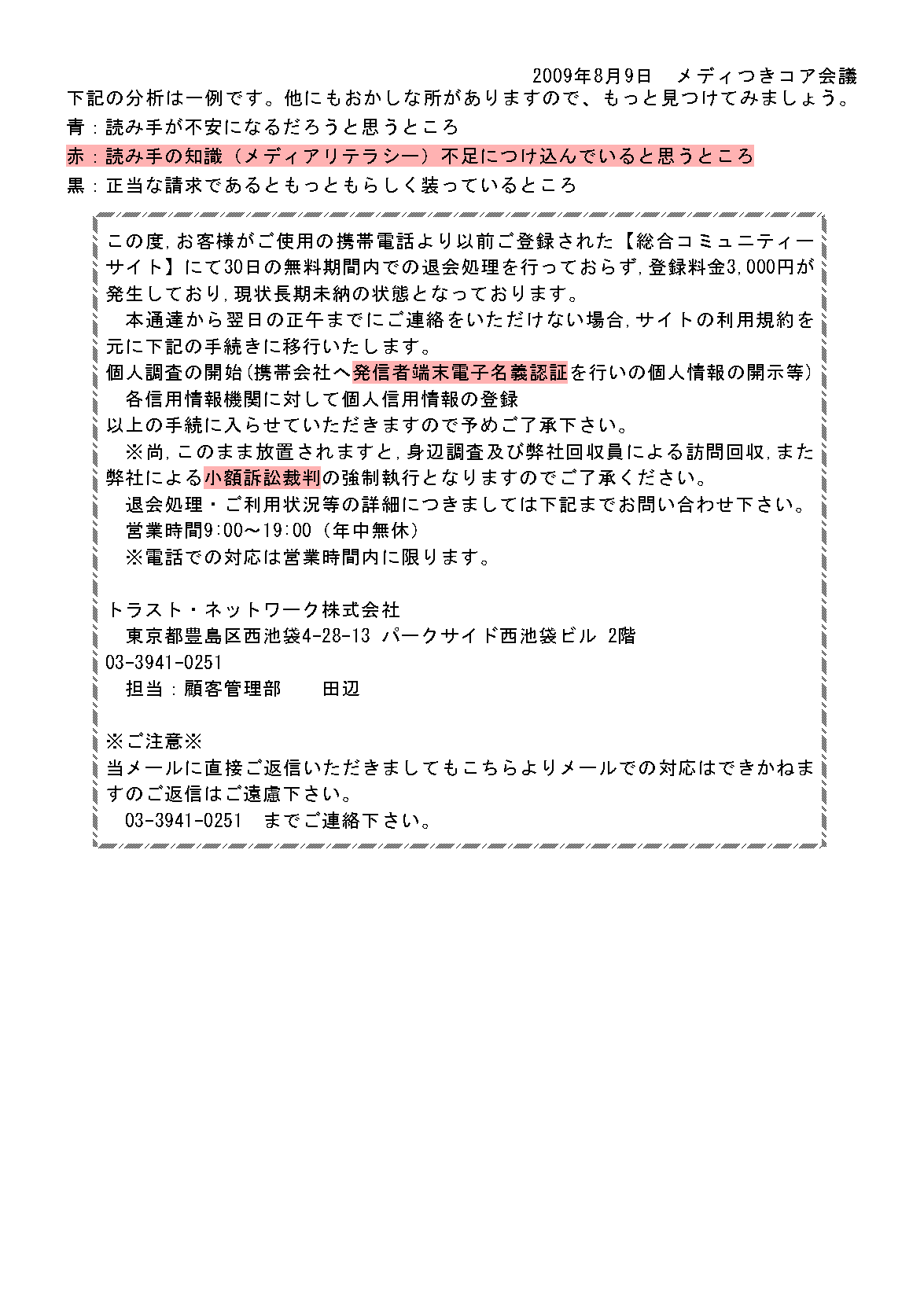 調べれば，本当のことがわかる。
[Speaker Notes: 「発信者端末電子名義認証、なんのことか分かりませんね。」
「また、小額訴訟裁判もわかりません。」
「みんなが受け取ったら、「裁判」と書いてあると怖いよね。」
「なんだか分からないけれど、たいそうなことだという感じがして、それで受け取った人が不安になるのです。」

「でも、実はこの二つは、でたらめなんですね。」
「こちらは、実際に端末個体識別番号というのがあり、それに似せています。しかも、これだけでは、住所や名前はわからないんです。」
「こちらも、実際には、少ないという字を使う少額訴訟というのがあり、それに似せています。裁判ですから、実際にできるのは裁判所だけです。この会社が裁判できるわけじゃないですね。」]
架空請求メールを調べる
・受けとった人が
　不安になる部分には青線
　を引きましょう。
[Speaker Notes: 「それと、知っていることばでもっと不安にさせるんです。」
「文を読んで、受け取った人が不安になりそうな部分に青線を引いてください。」]
架空請求メールを調べる
不安になることを書いている例
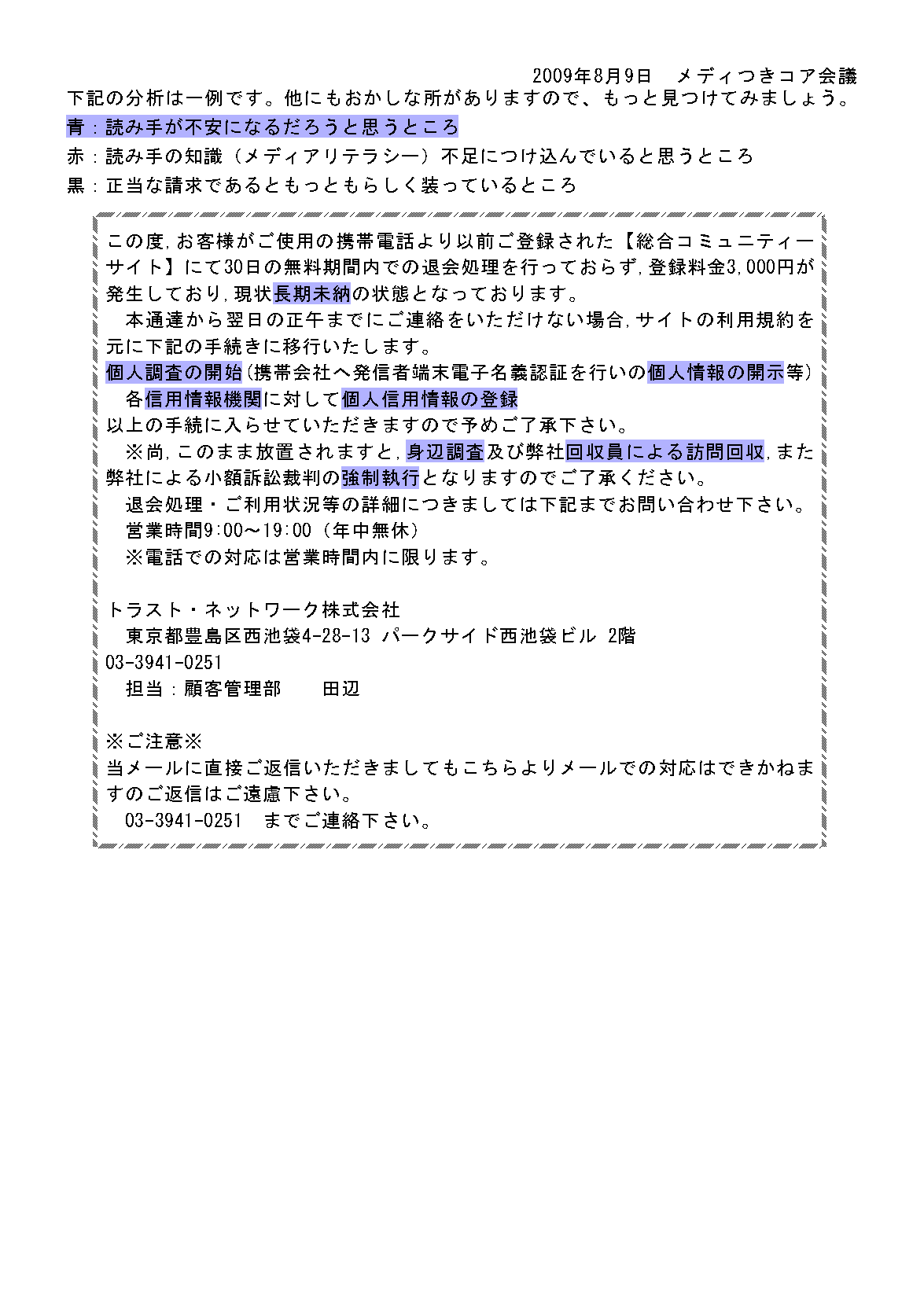 本当にできるか考えてみよう。
[Speaker Notes: 「個人調査の開始、個人情報の開示、信用情報機関、個人信用情報の登録、身辺調査、回収員による訪問回収、強制執行、なんだかわからない人もいると思うけど、実際にされたら困ることばかりです。しかも、こんなにいっぱいかかれるとよけいに不安ですね。」

「でも、メールが来ただけで住所や名前がわかっている訳じゃないですよね。それなのに、例えば、「訪問」なんてできるかな？」
「3000円を集めるために、わざわざ調べてくるって、本当にするかなぁ。」
「不安にさせる言葉を一つ一つ考えると、本当にはできないことばっかりなのです。」]
まとめ
架空請求メールを受け取っても
あわてないですむために。
・文をきちんと読む。
・あわてずに何度も読み直す。
・わからないことは聞いたり調べたりする。
・本当にそうか，落ちついて考える。
・こわいときには大人に相談する。
[Speaker Notes: 「ではまとめです。」
「架空請求メールを受け取っても、あわてることはありません。そのためにはこうすればよいのです。」
「まずは、よく読んでみましょう。あわてずに何度も読み直すと良いですね。」
「赤線で引いてもらった部分、知らないことをきちんと調べれば、本当ではないことを書いていることがわかります。」
「また、不安にさせる言葉をちゃんと考えれば、落ち着いて考えることができます。」
「そうすれば放っておいても大丈夫って安心できます。それでもまだ不安なときには、大人の人に相談しましょう。」]